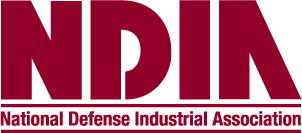 NDIA Presentation for Public Meeting on DFARS Case 2016-D017, “Independent Research and Development Expenses”
James Thomas
Director of Legislative Policy


March 3, 2016
Summary of ANPRM
Purpose: “[E]nsure that substantial future independent research and development (IR&D) expenses as a means to reduce evaluated bid prices in competitive source selections are evaluated in a uniform way during competitive source selections.” 
Reasoning: DPAP instructed to make regulatory change in Implementation Directive for Better Buying Power 3.0.
Approach: Solicitations would require offerors to detail the nature and value of prospective IR&D projects that the offeror would rely on to perform the resultant contract. Then, the DoD would evaluate proposals in a manner that would adjust the offeror’s total evaluated price to include the “value of related future IR&D projects.”
Questions for the DAR Council (Practical Concerns)
Why change the DFARS?
On March 4, 2011, the Director, Defense Pricing issued the “Department of Defense Source Selection Procedures,” with the stated purpose of providing “a common set of principles and procedures for conducting” competitively negotiated source selections across the Department of Defense. 
How will these changes be implemented?
Adjusting an offeror’s total evaluated bid price in a negotiated source selection to accurately include the “value of related future IR&D projects” requires good judgment and skill.
How will the Department train the acquisition workforce to make these critical determinations?
How will the Department ensure that costly mistakes are not made in this process?
Questions for the DAR Council (Policy Concerns)
How are these proposed changes consistent with 10 U.S.C. §2372(f)?
10 U.S.C. §2372(f) prohibits the Secretary of Defense from issuing regulations that “would infringe on the independence of a contractor to choose which technologies to pursue in its independent research and development program.”
The Department’s proposed approach appears to disfavor IR&D investments that provide near term, incremental improvements in technology, which may support several current business captures that a contractor may be pursuing through competitive source selections.
This approach appears to be an indirect attempt by the Department to drive contractor investment in technology and infringe on the independence protected in Title 10.
Questions for the DAR Council (Policy Concerns)
How will “related future IR&D projects” be determined?
The approach in the ANPRM states that the total evaluated bid price will be adjusted to include the value of “related future IR&D projects.”  The term “related future IR&D projects” is not further defined in the ANPRM.
Many IR&D projects are “continuing.”  In other words, an IR&D project may be initiated in one year and have research or development activity occur over several subsequent years after project initiation.
Would the Department treat continuing IR&D projects as “related future IR&D projects” for purposes of adjusting the bid price in negotiated source selections?
If so, what effect does the Department believe this treatment will have on continuing IR&D investment?
Questions for the DAR Council (Policy Concerns)
How will “related future IR&D projects” be determined? 
An individual IR&D project may also have applicability across more than one DoD program.  How would the government determine which program the IR&D project was “related to” for purposes of adjusting the evaluated bid price?  Would the government adjust the offeror’s bid price by the full value of the IR&D project in each bid?
For example, if an offeror had an IR&D project that applied to two DoD programs and the offeror submitted bids during competitive negotiated source selections on both DoD programs, would the government adjust the evaluated bid price by the full value of the IR&D project in each instance?  
Or would the value of that IR&D project be allocated between the offeror’s two bids (e.g. 50-50 split)?